How Are Vesicles Involved in Transport Across the Membrane?
Exo & Endocytosis both use vesicles to move macromolecules such as…
Polypeptides (PROTEINS)
Polysaccharides ( CARBOHYDRATES)
Polynucleotides (DNA / RNA)

ACTIVE TRANSPORT  Requires ATP
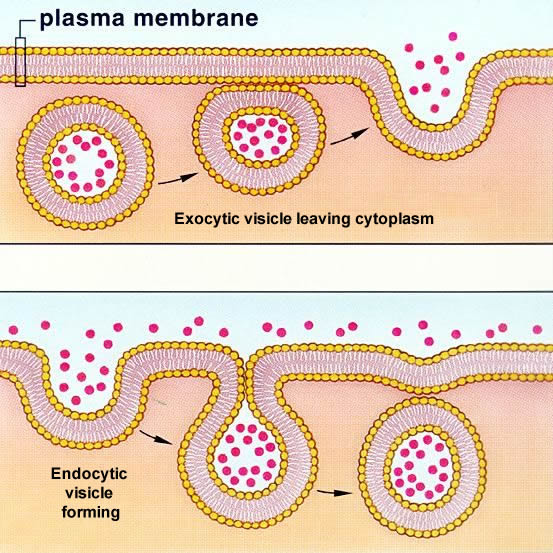 DoEs Transport via Vesicles Require Energy?
B. Transport by Vesicles Sec 4.5 p78-79
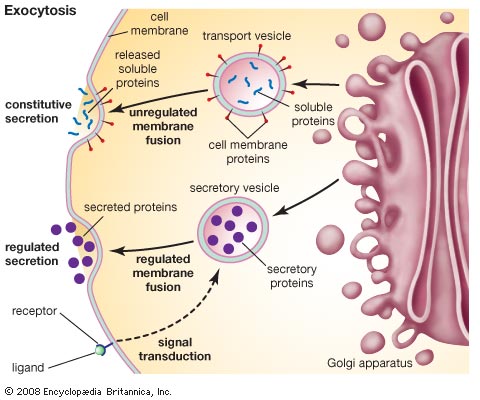 EXOCYTOSIS
 export OUT of cell
using vesicles from Golgi
ENDOCYTOSIS
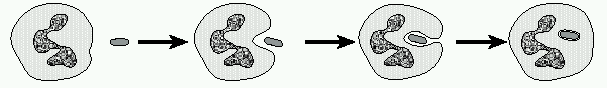 -Into cell, using vesicles
-Plasma Membrane folds inwards “enveloping” substances with it
3 types:
Phagocytosis
Pinocytosis
Receptor Mediated
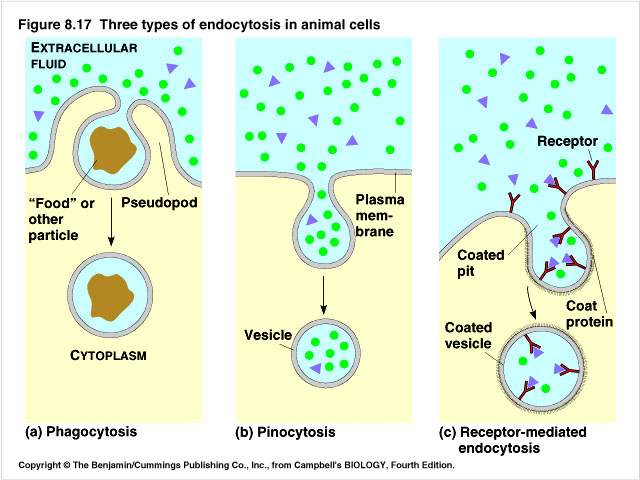 Imports liquids, 
Small particles
Ex: Blood Cells in kidney & intestines
Imports food, 
Large particles
Ex: Ameoba
Macrophage
vitamins, hormones
 lipoproteins (cholesterol)
BIND to specific RECEPTOR
Forms a coated pit!
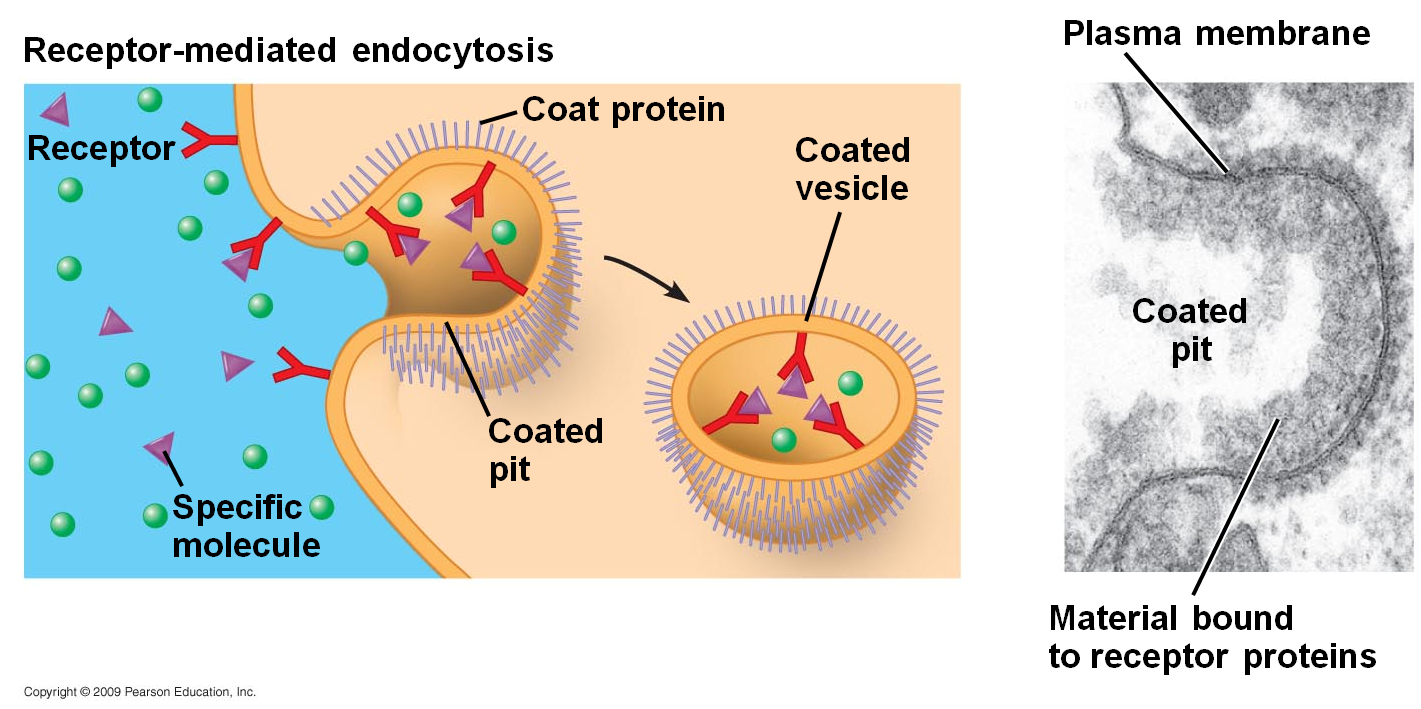 What is being shown?
KEY WORDS:
Endo- to enter the cell
Exo- to exit
Cytosis vesicles
Cell membrane
Protein Receptors
Solute
Concentrations
Active/Passive Transport?
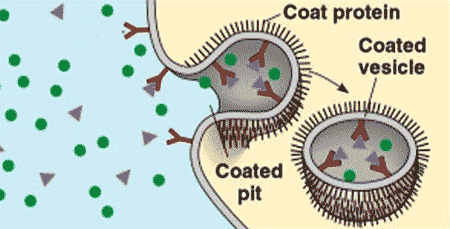 Receptor Mediated EndocytosisBIG IDEAS
A form of pinocytosis uses vesicles & ATP 
Very Specific
Involves vitamins, hormones, lipoproteins (LDL) binding to receptorscoated pit vesicle form
Used to move substances IN & to TRANSFER substances between cells (eg move from mother’s blood to baby’s blood at placenta)
Hyper-Cholesterolemia
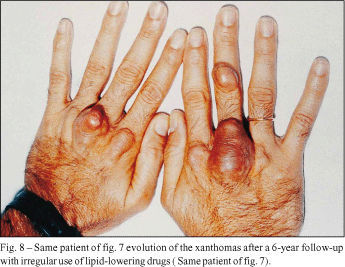 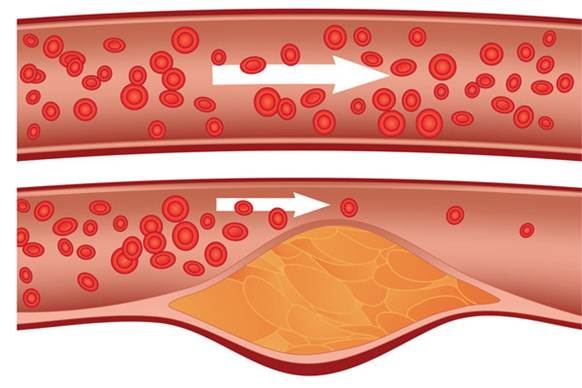 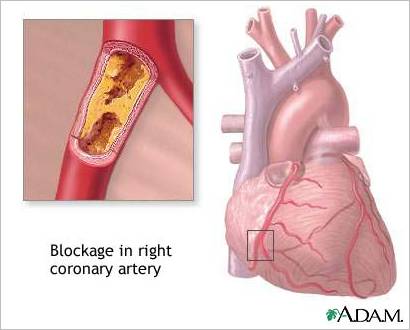 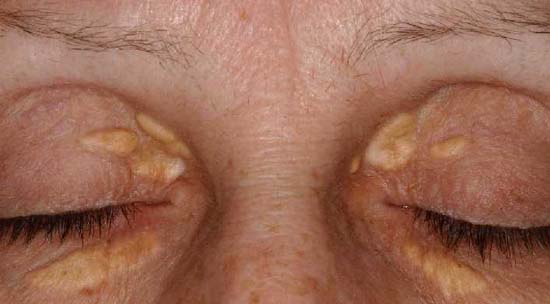 Hyper-Cholesterolemia
Genetic Disorder 
Low density lipoproteins (LDLs) transport cholesterol in the blood
Reduced #/Defective LDL protein receptors on Plasma Membrane
Cholesterol can’t enter cells normally & builds up 
RESULT: High Blood Pressure, Blocked arteries, Heart Attacks
REAL Life… My friend Kelly https://globalnews.ca/video/6108307/health-matters-inherited-high-cholesterol
Rapid Review Video & Practice
https://www.youtube.com/watch?v=Ptmlvtei8hw&t=345s
Link 
See Learning Goals- review for Quiz next class on Plasma Membrane Structure, Function and Transport (Chap 4 except for Sec 4.3)
Practice Qs on Handout
At home:  Do your Study Guide!